Introduction to Methods Engineering
and Operations Analysis

Sections:
Evolution and Scope of Methods Engineering – part 1
How to Apply Methods Engineering – part 1
Basic Data Collection and Analysis Techniques – part 2
Automation and Methods Engineering – part 2
[Speaker Notes: Methods Engineering: هندسة الأساليب؛ هندسة طرق العمل]
Introduction to Methods Engineering
and Operations Analysis
Evolution and Scope of Methods Engineering
Methods Engineering
Analysis and design of work methods and systems, including the tooling, equipment, technologies, workplace layout, plant layout, and work environment 
Other names for methods engineering:
Work study
Work simplification
Methods study
Process re-engineering
Business process re-engineering
Objectives in Methods Engineering
Increase productivity and efficiency
Reduce cycle time 
Reduce product cost
Reduce labor content
[Speaker Notes: Q: what is the difference between productivity and efficiency?]
Other Objectives
Improve customer satisfaction
Improve product and/or service quality
Reduce lead times and improve work flow
Increase flexibility of work system
Improve worker safety
Apply more ergonomic work methods
Enhance the environment (both inside and outside the facility)
[Speaker Notes: Lead time: مدة الانجاز/مدة الإتمام/فترة الإنتاج]
Operations Analysis
Study of an operation or group of related operations for the purpose of analyzing their efficiency and effectiveness so that improvements can be developed 
Objectives in operations analysis
Increase productivity
Reduce time and cost
Improve safety and quality
Same basic objectives as methods engineering
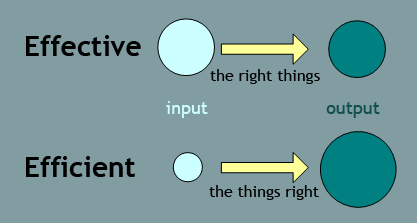 [Speaker Notes: Q: what is the difference between efficiency and effectiveness? (see figure)]
Methods Engineering
Can be divided into two areas:
Methods analysis
Methods design
Methods Analysis
Concerned with the study of an existing method or process
Objectives:
Eliminate unnecessary and non-value-adding work elements
Combine elements and operations
Rearrange elements into more logical sequence
Simplify remaining elements and operations
Methods Design
Concerned with either of the following situations:
Design of a new method or process 
Required for new product or service and there is no existing precedent
Method must be designed from scratch, using best existing practice for similar operations
Redesign of an existing method or process based on a preceding methods analysis
Introduction to Methods Engineering
and Operations Analysis
How to Apply Methods Engineering
Systematic Approach
Define the problem and objectives
Analyze the problem
Formulate alternatives
Evaluate alternatives and select the best solution
Implement the best method
Audit the study
A systematic approach is more likely to yield operational improvements than an undisciplined approach
Techniques of Methods Engineering
Data gathering and statistical tools
Charting and diagramming techniques
Motion study and work design
Facility layout planning
Work measurement techniques
New approaches
[Speaker Notes: Facility layout: تصميم الرافق / المصانع]
Charting & Diagramming Techniques
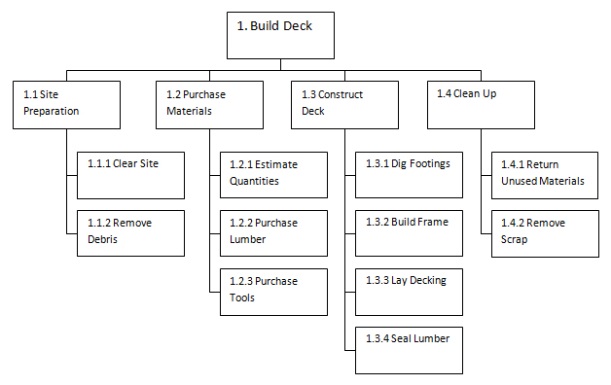 Network diagrams 
Traditional industrial engineeringcharting techniques
Operation charts
Process charts
Flow diagrams
Block diagrams
Process maps
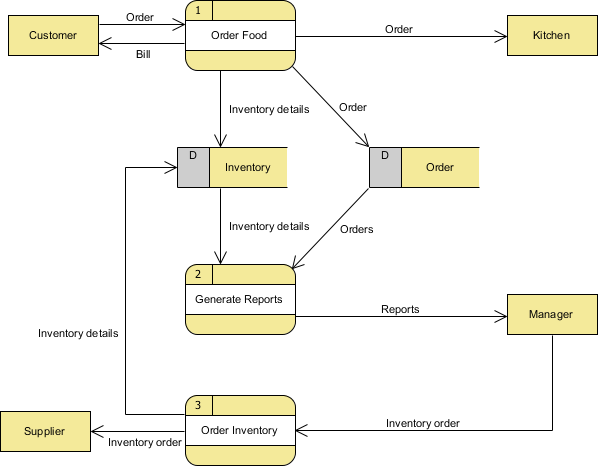 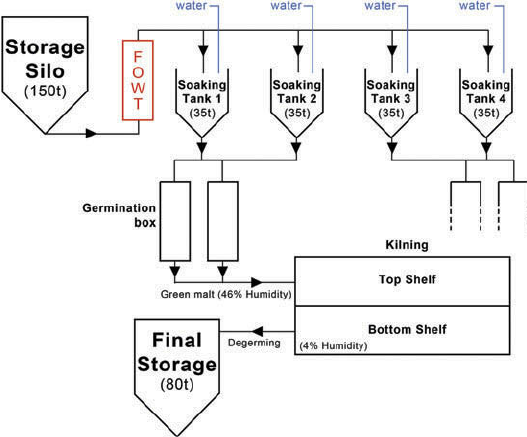 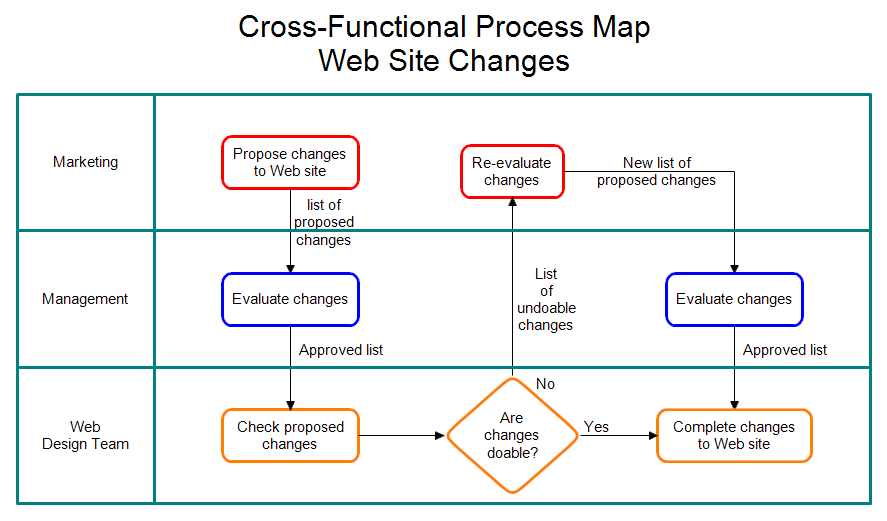 [Speaker Notes: Note, the next chapter (chapter 3) is dedicated to charting methods]
Motion Study and Work Design
Concerned with basic motions of a human worker while performing a given task
Examples of basic motion elements:
Reach
Grasp
Move
Release
Guidelines for work design include “principles of motion economy”
[Speaker Notes: Note, motion study will be treated in details in chapter 4]
Facility Layout Planning
Facility layout refers to:
Size and shape of a facility
Arrangement of the different departments and equipment within the facility
Problem area includes:
Design of a new facility
Installing new equipment, retiring old equipment
Expanding (or contracting) an existing facility
Work Measurement Techniques
Four basic work measurement techniques:
Direct time study
Predetermined motion time systems (PMTS)
Standard data systems
Work sampling 
PMTS and work sampling can be used in methods engineering to make improvements in the work methods
[Speaker Notes: Note, there is a special chapter dedicated to each of these 4 basic work measurement techniques (chapter 5 – 8)]
New Approaches
Lean production
Based on the Toyota production system
Embraced by U.S. companies due to its success at Toyota
Six Sigma and other quality-focused programs
Widely adopted in industry for improving quality of work processes
Selecting Among Alternative Proposals
Need for a systematic procedure to decide among alternative proposals
To begin, list the technical features and functional specifications for the application
Must features
Desirable features 
Criteria matrix to evaluate alternatives
Drop candidates that do not satisfy “must features”
Develop scores for desirable features
Evaluation of Robots for Welding
[Speaker Notes: Note, above is called a “rates method” of evaluating design alternatives; There is also a “weights and rates method” (i.e. where features are not all equally-weighted)]